Chữ viết của người Lưỡng Hà cổ đại
Tiết 12,13-BÀI 7. LƯỠNG HÀ CỔ ĐẠI
MỤC TIÊU: qua bài học này các em phải:
-Nêu được những tác động của điều kiện tự nhiên(sông, đất đai) đối với sự hình thành nền văn minh cổ đại Lưỡng Hà.
-Trình bày được quá trình thành lập nhà nước của người Lưỡng Hà.
-Nêu được những thành tựu chủ yếu  về văn hóa ở Lưỡng Hà.
BÀI 7. LƯỠNG HÀ CỔ ĐẠI
I. Điều kiện tự nhiên
II. Quá trình thành lập nhà nước Lưỡng Hà cổ đại
III. Những thành tựu văn hóa tiêu biểu
Tiết 12, 13-BÀI 7. LƯỠNG HÀ CỔ ĐẠI
I. Điều kiện tự nhiên
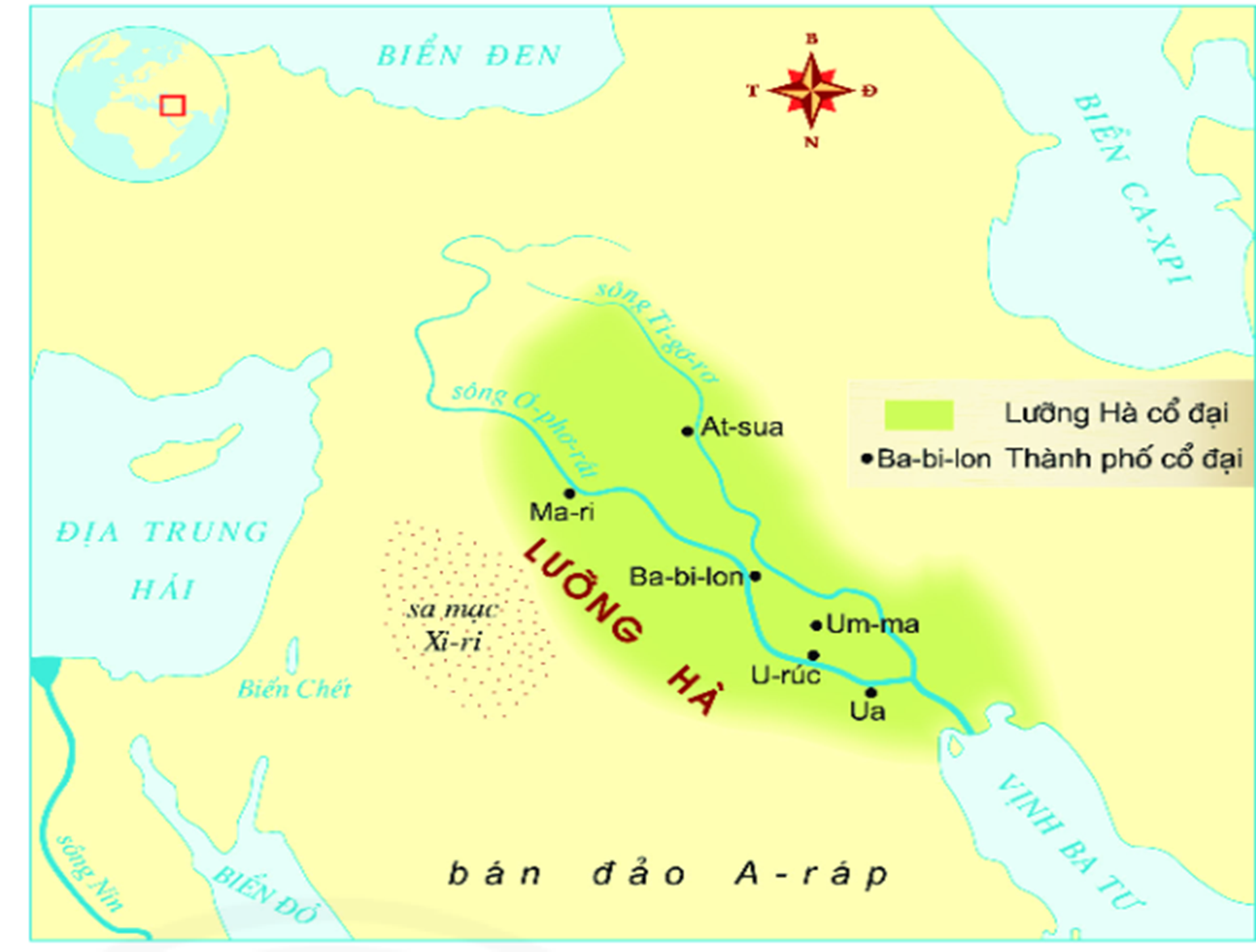 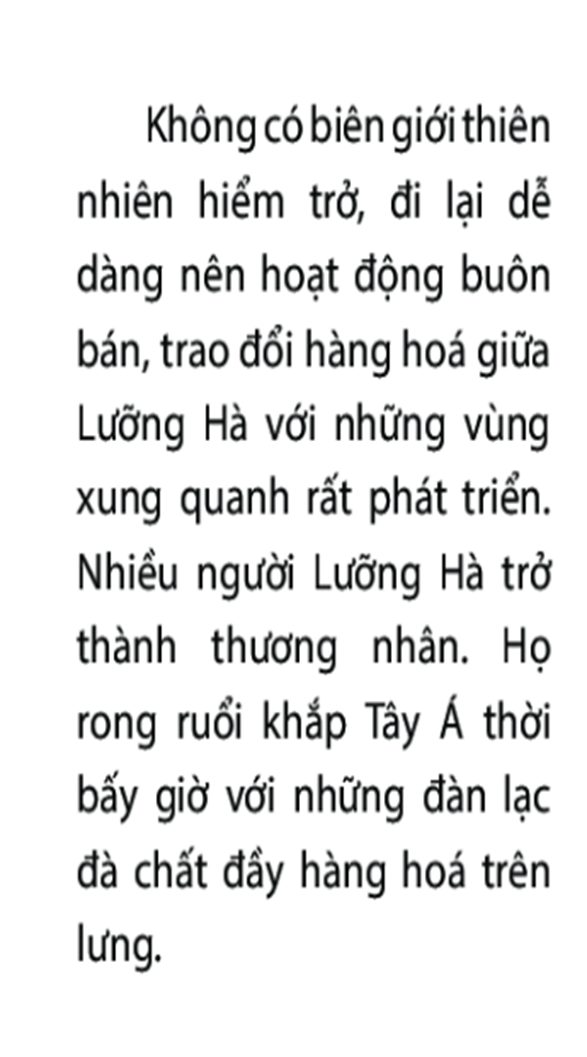 TƯ LIỆU
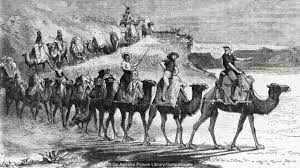 HÌNH ẢNH MINH HỌA ĐOÀN BUÔN BẰNG LẠC ĐÀ THỜI LƯỠNG HÀ CỔ ĐẠI
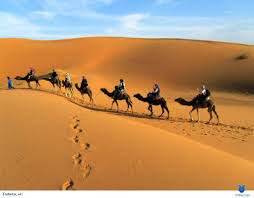 HÌNH ẢNH MINH HỌA ĐOÀN BUÔN BẰNG LẠC ĐÀ THỜI LƯỠNG HÀ CỔ ĐẠI
Thuyền buôn Lưỡng Hà cổ. Ảnh: Bright Hub Engineering
THẢO LUẬN NHÓM
Trình bày những tác động của điều kiện tự nhiên đối với sự hình thành nền văn minhLưỡng Hà cổ đại.
- Lưỡng Hà (vùng đất giữa hai con sông) là một vùng bình nguyên rộng lớn, bằng phẳng, nhận nhiều phù sa từ sông Ơ-phơ-rát và Ti-gơ-rơ, cư dân biết làm nông nghiệp từ rất sớm.
- Lưỡng Hà không có biên giới thiên nhiên hiểm trở, đi lại dễ dàng nên buôn bán trao đổi hàng hóa rất phát triển, nhiều người trở thành thương nhân .
Tiết 12,13- BÀI 7. LƯỠNG HÀ CỔ ĐẠI
I. Điều kiện tự nhiên
- Lưỡng Hà (vùng đất giữa hai con sông) là một vùng bình nguyên rộng lớn, bằng phẳng, nhận nhiều phù sa từ sông Ơ-phơ-rát và Ti-gơ-rơ, cư dân biết làm nông nghiệp từ rất sớm.
- Lưỡng Hà không có biên giới thiên nhiên hiểm trở, đi lại dễ dàng nên buôn bán trao đổi hàng hóa rất phát triển, nhiều người trở thành thương nhân .
BÀI 7. LƯỠNG HÀ CỔ ĐẠI
I. Điều kiện tự nhiên
II. Quá trình thành lập nhà nước Lưỡng Hà cổ đại
Kể tên một số thành thị  ở Lưỡng Hà cổ đại .
Người Sumer quanh một ngôi đền (Nguồn: Wikimedia Commons)
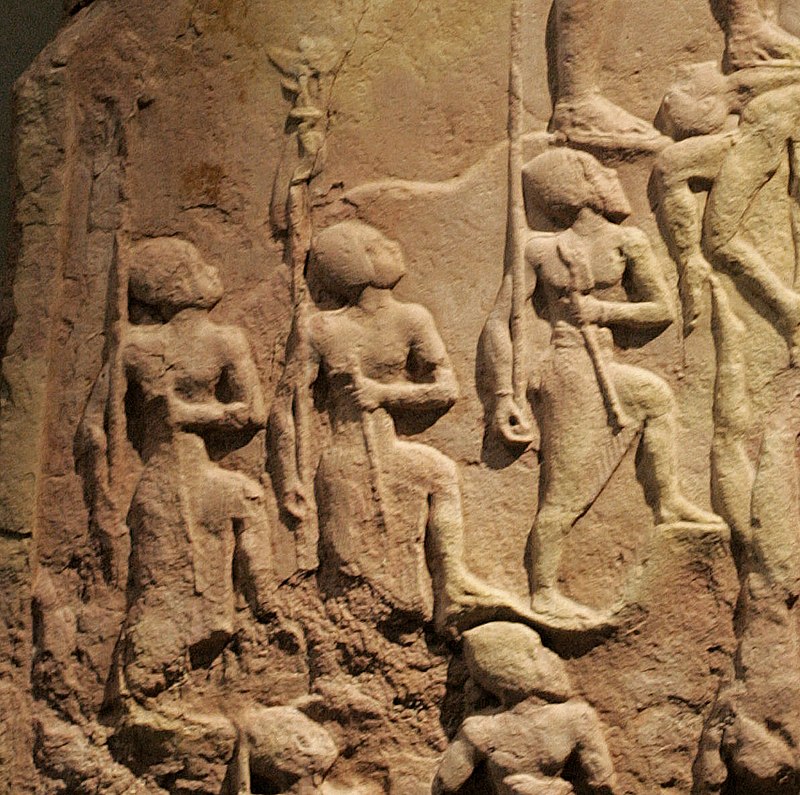 Quân lính người  Akkad
Hammurabi – vua người Amorites
Quân lính người Akkad
Hammurabi – vua người Amorites
Sơ đồ quá trình thành lập nhà nước Lưỡng Hà cổ đại.
Trình bày những nét chính về quá trình thành lập nhà nước Lưỡng Hà cổ đại .
- Khoảng 3500 năm TCN, người Xu-me xây dựng những quốc gia thành thị như Ua, U-rúc, Um-ma, đó là những nhà nước đầu tiên của người Lưỡng Hà.
- Sau người Xu-me, nhiều tộc người khác thay nhau làm chủ vùng đất này và lập nên những vương quốc, những đế chế hùng mạnh, nổi tiếng nhất là Ba-bi-lon.
- Năm 539 TCN, người Ba Tư xâm chiếm Lưỡng Hà, các vương quốc cổ đại Lưỡng Hà kết thúc.
Hoàn thành bảng niên biểu về quá trình thành lập nhà nước Lưỡng Hà cổ đại.
Hoàn thành bảng niên biểu về quá trình thành lập nhà nước Lưỡng Hà cổ đại.
- Người Xu-me xây dựng những quốc gia thành thị như Ua, U-rúc, Um-ma.
Năm 
3500 TCN
- Những vương quốc, những đế chế hùng mạnh, nổi tiếng được thành lập, nổi tiếng nhất là Ba-bi-lon.
Giữa thiên niên kỉ III TCN
- Người Ba Tư xâm chiếm Lưỡng Hà, các vương quốc cổ đại Lưỡng Hà kết thúc.
Năm 539 TCN
BÀI 7. LƯỠNG HÀ CỔ ĐẠI
I. Điều kiện tự nhiên
II. Quá trình thành lập nhà nước Lưỡng Hà cổ đại
II. Quá trình thành lập nhà nước Lưỡng Hà cổ đại
- Khoảng 3500 năm TCN, người Xu-me xây dựng những quốc gia thành thị như Ua, U-rúc, Um-ma, đó là những nhà nước đầu tiên của người Lưỡng Hà.
- Sau người Xu-me, nhiều tộc người khác thay nhau làm chủ vùng đất này và lập nên những vương quốc, những đế chế hùng mạnh, nổi tiếng nhất là Ba-bi-lon.
- Năm 539 TCN, người Ba Tư xâm chiếm Lưỡng Hà, các vương quốc cổ đại Lưỡng Hà kết thúc.
BÀI 7. LƯỠNG HÀ CỔ ĐẠI
I. Điều kiện tự nhiên
II. Quá trình thành lập nhà nước Lưỡng Hà cổ đại
III. Những thành tựu văn hóa tiêu biểu
Sử thi Gilgamesh
Vua hammurabi
Em hãy cho biết vua Hammurabi ban hành bộ luật để làm gì ?
Thành cổ Babylon (ảnh phục chế)
Vườn treo Ba-bi-lon (phục dựng)
Hộp gỗ thành Ur (Lưỡng Hà cổ đại)
THẢO LUẬN NHÓM
* Lập bảng hệ thống những thành tựu văn hóa tiêu biểu của Lưỡng Hà cổ đại.
*Lập bảng hệ thống những thành tựu văn hóa tiêu biểu của Lưỡng Hà cổ đại.
Chữ hình nêm
Bộ sử thi Gin-ga-mét.
Bộ luật thành văn Ha-mu-ra-bi.
Toán học: rất giỏi về số học, hệ thống đếm lấy số 60 làm cơ sở.
Nổi tiếng là vườn treo Ba-bi-lon.
BÀI 7. LƯỠNG HÀ CỔ ĐẠI
I. Điều kiện tự nhiên
II. Quá trình thành lập nhà nước Lưỡng Hà cổ đại
III. Những thành tựu văn hóa tiêu biểu
III. Những thành tựu văn hóa tiêu biểu
Chữ viết: Chữ hình nêm 
Văn học: Bộ sử thi Gin-ga-mét
- Luật pháp: Bộ luật thành văn Ha-mu-ra-bi.
Khoa học: Toán học: rất giỏi về số học, hệ thống đếm lấy số 60 làm cơ sở.
- Kiến trúc: Nổi tiếng là vườn treo Ba-bi-lon.
LUỆN TẬP-VẬN DỤNG
LUỆN TẬP
1. Từ thiên niên kỉ I TCN, Lưỡng Hà đã có chữ viết
hình tròn	    	B. hình trụ	 
C. hình nón      		D. hình nêm
2. Thành tựu văn học nổi bật của người Lưỡng Hà là
bộ sử thi			 B. bộ sử thi Đăm San	
C. bộ sử thi Gin-ga-mét        D. thần thoại O-lim-pi-a
3. Bộ luật thành văn quan trọng của người Lưỡng Hà là
A. bộ luật La Mã		B. bộ luật Ha-mu-ra-bi
C. bộ luật 12 bảng		D. bộ luật hình sự
4. Người Lưỡng Hà đã phát triển hệ đếm lấy số nào làm cơ sở
40		B. 50		C. 60		D. 70
5. Công trình kiến trúc nào của người Lưỡng Hà được xem là một trong bảy kì quan của thế giới cổ đại ?
 A. Cổng thành Ba-bi-lon	B. Vườn treo Ba-bi-lon
C. Hộp gỗ thành Ua		D. Sư tử gầm(gạch men)
6. Chữ viết của người Lưỡng Hà cổ đại được viết trên
đất sét	 	B. giấy pa-pi-rút	   
C. thẻ tre	   	D. xương thú
Luyện tập 1. Quan sát lược đồ hình 7.2, em hãy cho biết các thành thị của người Xu-me phân bố chủ yếu ở khu vực nào ?
Các thành thị của người Xu-me là Ua, U-rúc, 
Um-ma, phân bố chủ yếu ở khu vực hạ lưu của hai con sông Ơ-phơ-rát và Ti-gơ-rơ.
Luyện tập 2. Hoàn thành sơ đồ theo gợi ý
Chữ hình nêm
LUẬT PHÁP
CHỮ VIẾT
THÀNH TỰU
KHOA HỌC
VĂN HỌC
Bộ luật thành văn Ha-mu-ra-bi.
Chữ hình nêm
LUẬT PHÁP
CHỮ VIẾT
rất giỏi  số học, hệ thống đếm lấy số 60 làm cơ sở.
THÀNH TỰU
KHOA HỌC
VĂN HỌC
KIẾN TRÚC
Bộ sử thi Gin-ga-mét.
vườn treo Ba-bi-lon.
Vận dụng 2 Thành tựu nào của người Lưỡng Hà cổ đại còn có ảnh hưởng đến ngày nay?
Những thành tựu của người Lưỡng Hà cổ đại còn ảnh hưởng đến ngày nay là:
+ Nông lịch (âm lịch).
+ Phương pháp đếm lấy số 60 làm cơ sở, ví dụ: chia một giờ thành 60 phút, một phút thành 60 giây; chia một vòng tròn thành 360 độ..
Vận dụng 3  Kể tên những đồ vật xung quanh em có liên quan đến thành tựu toán học của người Lưỡng Hà cổ đại.
- Những đồ vật xung quanh có liên quan đến thành tựu toán học của người Lưỡng Hà cổ đại là: 
+ Đồng hồ 
+ Thước đo độ 360 độ.
HƯỚNG DẪN TỰ HỌC
a) Bài vừa học:
- Nêu được tác động của điều kiện tự nhiên (các dòng sông, đất đai màu mỡ) đối với sự hình thành nền văn minh  Lưỡng Hà.
- Trình bày được quá trình thành lập nhà nước của người Lưỡng Hà.
- Kể được tên và nêu được những thành tựu chủ yếu về văn hoá ở  Lưỡng Hà.
b) Bài sắp học:
HƯỚNG DẪN TỰ HỌC
a) Bài vừa học:
b) Bài sắp học:
- Bài 8. Ấn Độ cổ đại
 - Giới thiệu được điều kiện tự nhiên của lưu vực sông Ấn, sông Hằng ảnh hưởng đến sự hình thành của văn minh Ấn Độ.
- Trình bày được những điểm chính về chế độ xã hội của Ấn Độ.
- Nhận biết được những thành tựu văn hoá tiêu biểu của Ấn Độ.